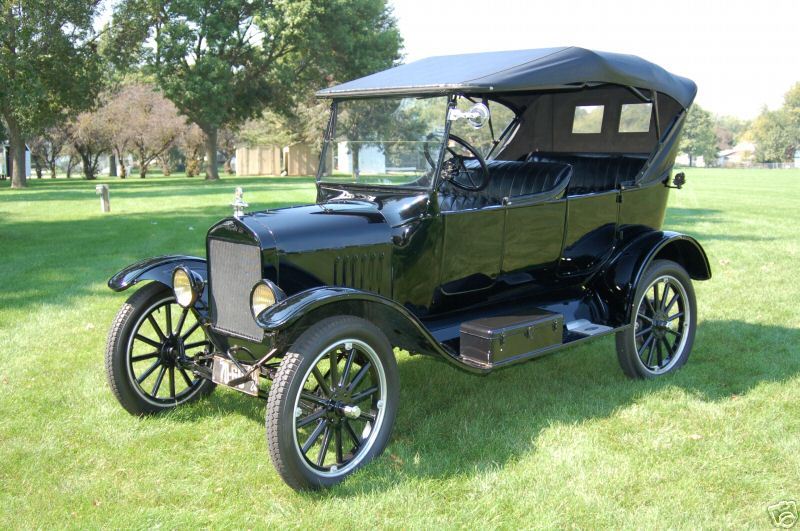 FORDISMO
El fordismo apareció en el siglo XX promoviendo la especialización, la transformación del esquema industrial y la reducción de costos.
Prof. Cárdenas, Susana y Cárdenes, Graciela 
Blog Historia Contemporánea
FORDISMO
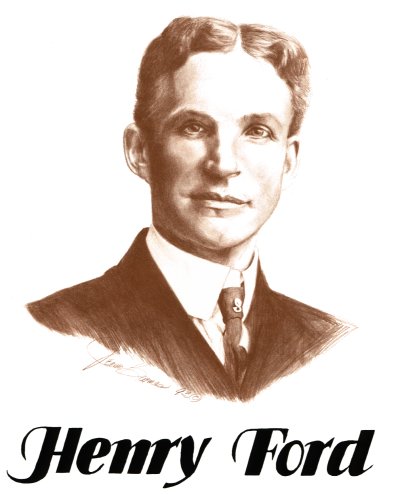 Se llamó al modo de producción en 
cadena que llevó a la práctica 
Henry Ford, fabricante de automóviles
 de Estados Unidos.
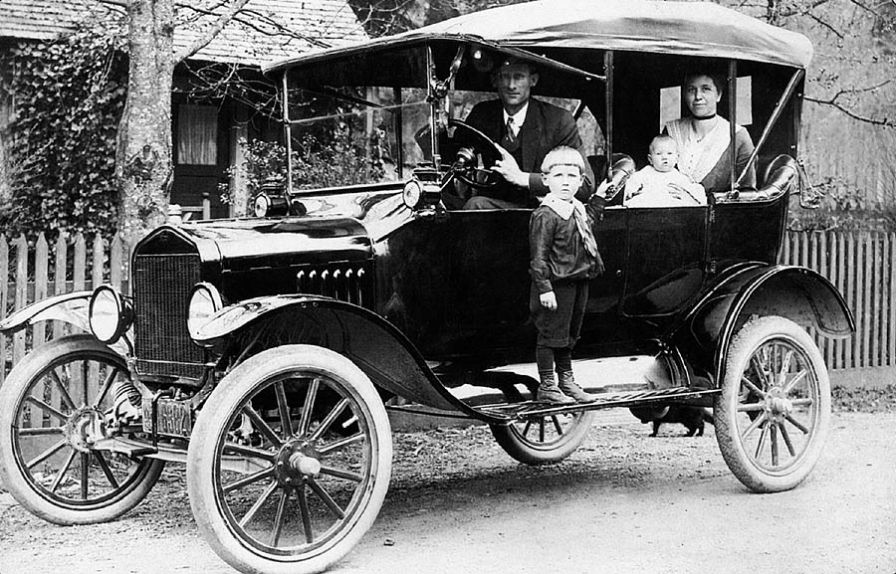 Este sistema comenzó con la producción del Ford Modelo T a partir de 1908
Es una combinación y organización general del trabajo altamente especializada y reglamentada a través de cadenas de montaje, maquinaria especializada, salarios más elevados y un número elevado de trabajadores en plantilla.
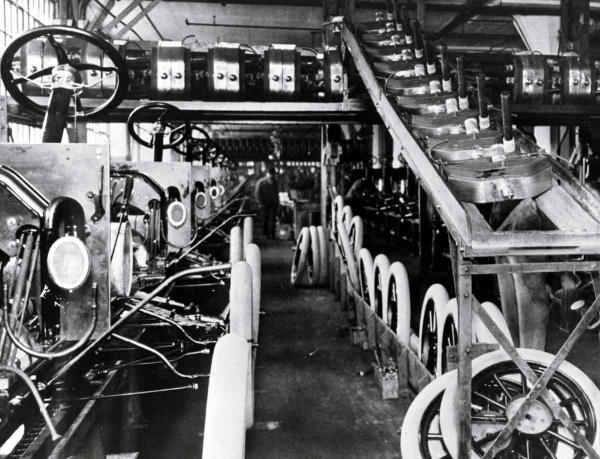 Fue utilizado posteriormente en forma extensiva en la industria de numerosos países, hasta la década de los 70 del siglo XX, cuando fue reemplazada por el Toyotismo.
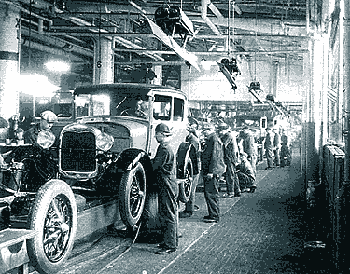 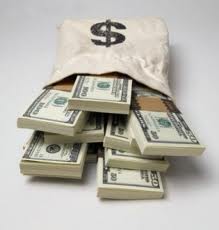 El fordismo como modelo de producción resulta rentable siempre que el producto pueda venderse a un precio relativamente bajo en relación a los salarios promedio, generalmente en una economía desarrollada.
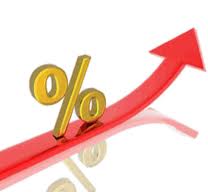